Mapping Generation and Disposal of Guanidinium Thiocyanate( GTC) waste in GeneXpert Sites in Kenya :A feasibility study 1,2 ELvis Kirui, 1Noel Odhiambo, 1Kenneth Ouma, 1Dennis Wanyama, 2Kennedy Yatich, 3 Junghae Muthoni, 3Mercy Njeru, 2John Kiiru1 Africa Medical Research Foundation (AMREF) - Kenya2 Ministry of Health – Department of Laboratory Services (DLS) – Kenya 3 Centres for Disease Control and Prevention
Presenter: Elvis Kirui
Background
GeneXpert (Cepheid, CA, USA) is rapid molecular automated diagnostic near point-of-care platform 
It is widely implemented for detection of: 
Tuberculosis (TB)
Viral load (VL)
Severe acute respiratory syndrome coronavirus 2 (SARS-CoV-2) 
Early Infant Diagnosis (EID)
The equipment gives results within two hours after starting the test, with minimal hands-on technical time
Background cont.
Currently, Kenya has about 223 GeneXpert platforms in public health, private and faith based facilities 
Waste generated from GeneXpert cartridges contains a GTC, which is considered a health hazard  and requires high temperature incineration for disposal
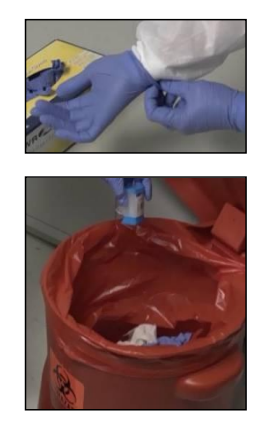 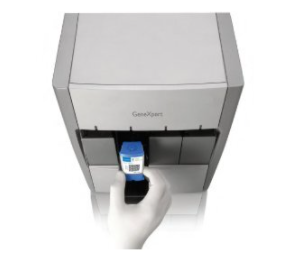 Problem statement
In Kenya, reagents containing GTC residues have been in use since 2008 when EID/VL testing started at KEMRI
The number of VL/EID  testing laboratories has increased to 12 with additional 38 HIV point of care (POC) and about 223 GeneXpert sites that generate a significant amount of waste containing GTC
Molecular testing scale-up locally and globally waste management is becoming a growing challenge
 Current MOH GX-LIMS data  indicates that the GeneXpert diagnostic platform for Tuberculosis (TB)responsible for over 360, 000 TB tests annually (GX-LIMS)
Justification
Currently, there is no standard way of disposing of waste-containing GTC in the country 
Majority of laboratories drain the liquid waste GTC down the sinks into sewer lines while others dispose of the cartridges through incineration and waste burning chambers
The study sought to evaluate the current GTC waste generated by the GeneXpert platforms  and quantify average waste per test
Objectives
1. Map the health facilities with GeneXpert platform and generate GTC waste
2. Quantify GTC waste generated by GeneXpert platform  in 2021
Study design , Study site and Data collection
This is a Retrospective study  with chart abstraction
 
Data on GeneXpert testing and waste disposal platform was abstracted from the 
National testing database GXlims
Viral load  
EID database 
National covid-19 database
Study period: January to March 2021
Data management
The abstracted data was cleaned and analyzed using MS Excel and STATA (Stata Corp. 2019; Stata Corp LLC., College Station, TX, USA)

Descriptive statistics 
Means and standard deviation continuous data 
Frequencies and proportions for categorical data
Data was presented in tables and graphs
Results
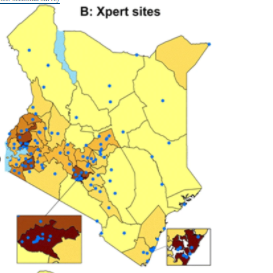 Out of 223 GeneXpert platform 185(85%) reported to utilize for TB, 37(11%) SARS-CoV-2, 26(12%), EID and VL 24(11%)
Results
A total of 332,053 cartridges was utilized in testing  in 2021
The mean (sd) waste generated  per test was 1,780(1082.2) for TB, 539(1221.0) SARS-CoV-2, 178(241.7) EID and 461(644.4) VL
Discussion
Lack of Waste management  standard operating procedures and job aids in facilities with Genexpert platform  lead to improper waste disposal practices like pouring liquid chemical waste down the drain.
Deducing from some African countries has   estimates that the VL tests would translate to approximately 175,000 kg,  of solid waste and 77,000 liquid chemical waste per annum  as per Sleeman et al. (2018),
Conclusion
Kenya currently utilizing GeneXpert platform for four different tests hence increase in the generation of wastes in terms of the number of cartridges which are hazardous
Recommendations
National policy and guidelines on proper disposal and management of cartridges which contain the heath hazardous waste GTC
Acknowledgement
MOH-Kenya
County Health facilities 
CDC- Kenya
AMREF Africa
Thank you